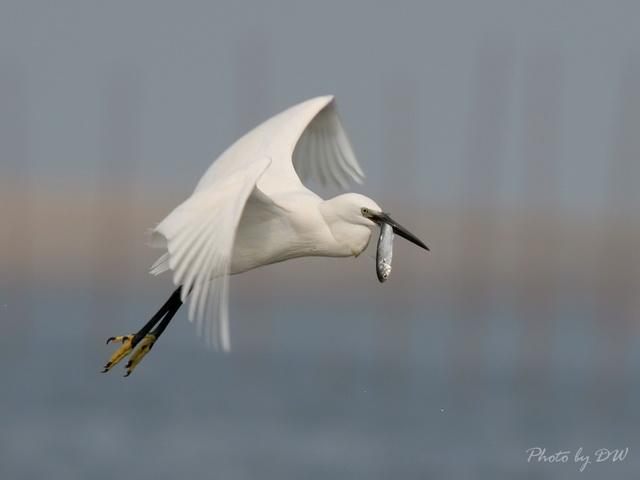 小白鷺的介紹
大家好！
作者：童愉婷丶董沛怡
指導老師：姜明雄老師
55-65cm  
230-638g
鄉土名為白翎鷥
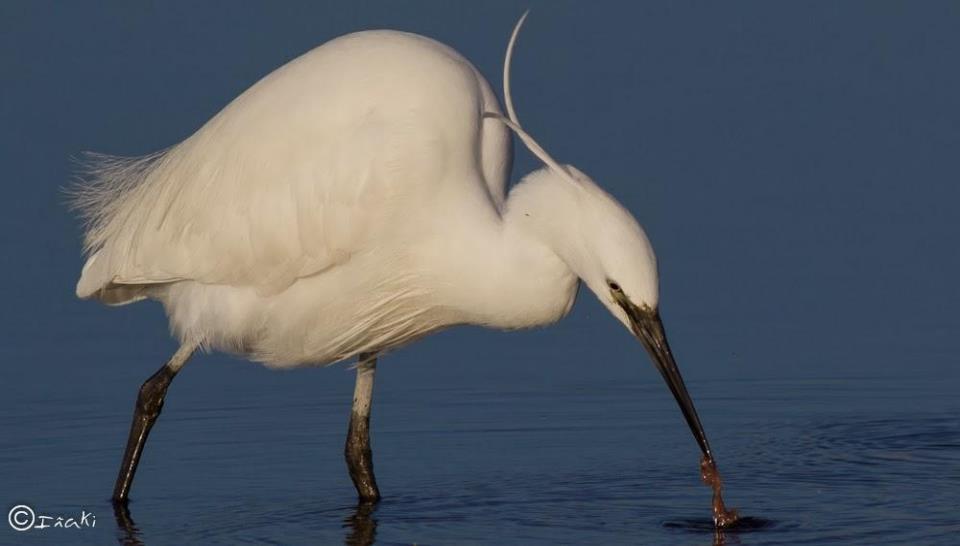 簑羽
飾羽
http://bit.ly/2pNZIk3
非繁殖期則無飾羽
蛋與幼鳥
http://bit.ly/2pHoZKh
繁殖期「眼先」轉為紅色
https://is.gd/tq63lo
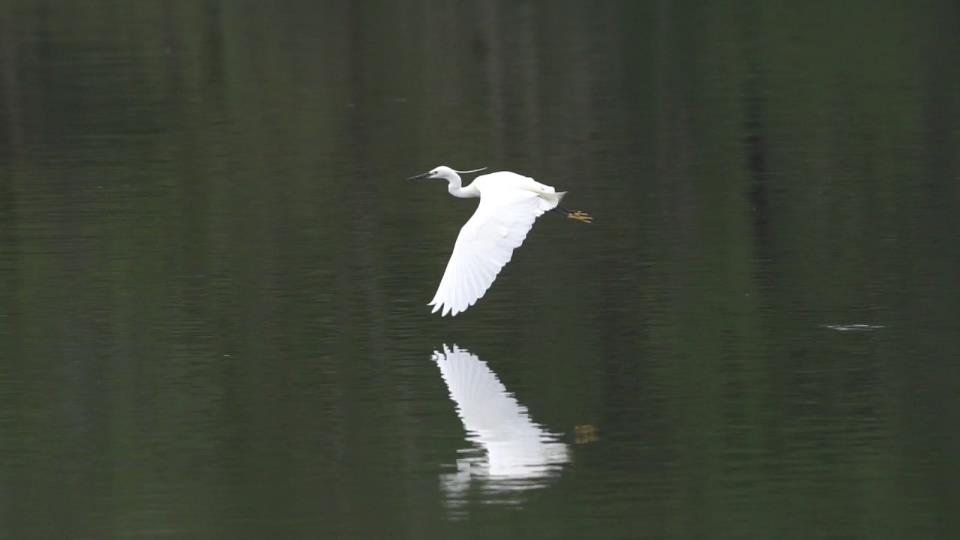 飛行時頸部彎成S型
https://www.youtube.com/watch?v=3jaKToL5D0s
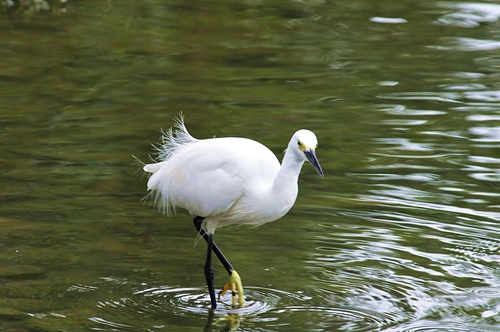 叫聲為粗啞的「啊-啊-」聲
啊-啊！
 魚呢？
腳趾頭是黃色的
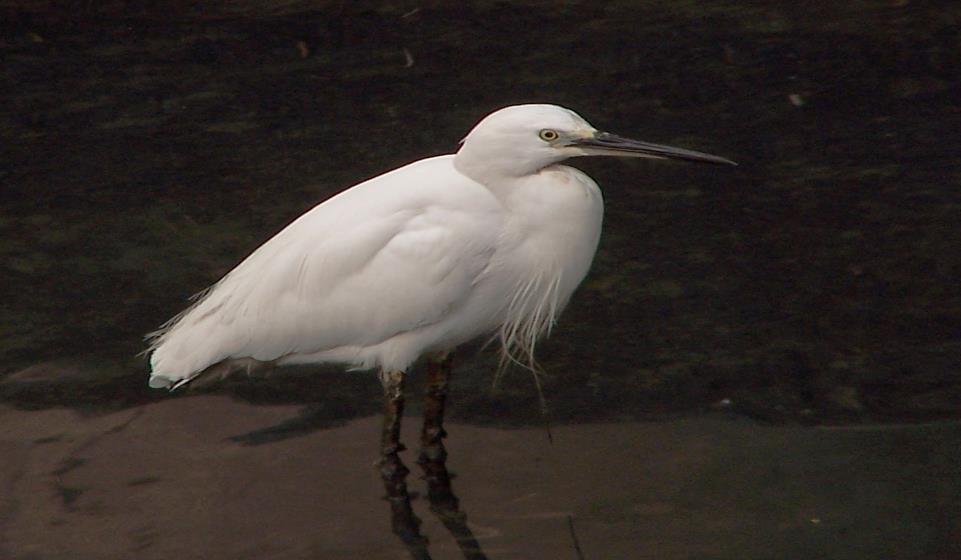 生態環境
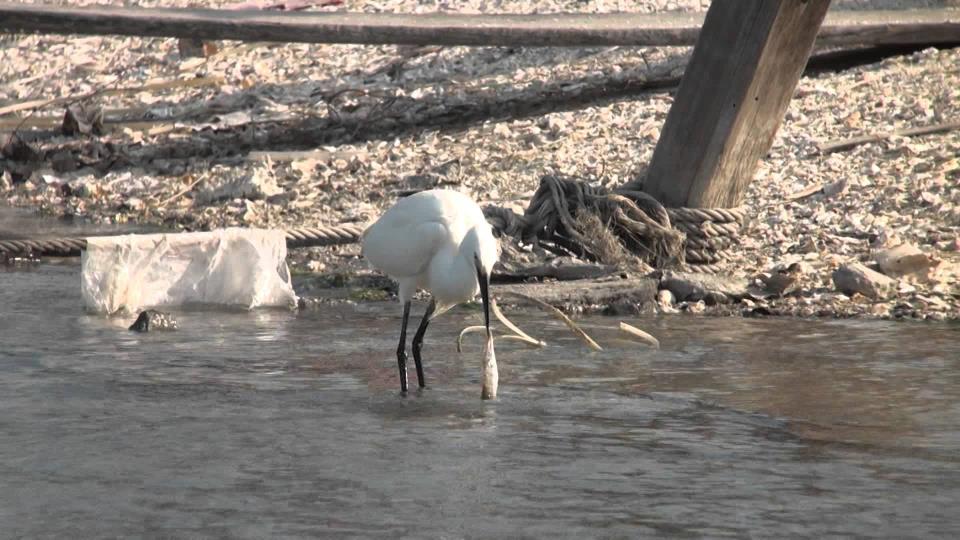 https://www.youtube.com/watch?v=BOVDfGTJCUY
覓食技巧-1
腳伸入水中擾動
覓食技巧-2
急展雙翅
覓食-3
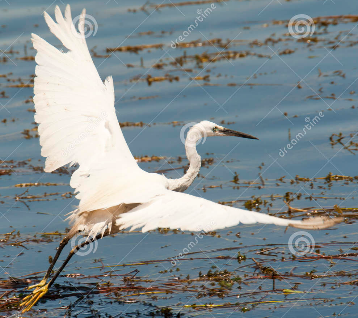 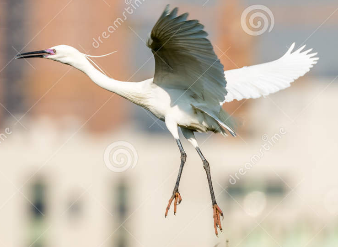 每當寒流來，魚會浮至水面，這時小白鷺採逆風慢飛的方式。
吃小魚
魚
http://bit.ly/2qSytDv
蟹類
別吃我！
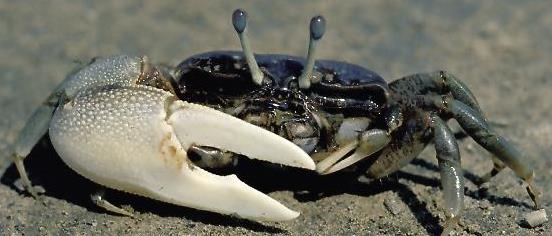 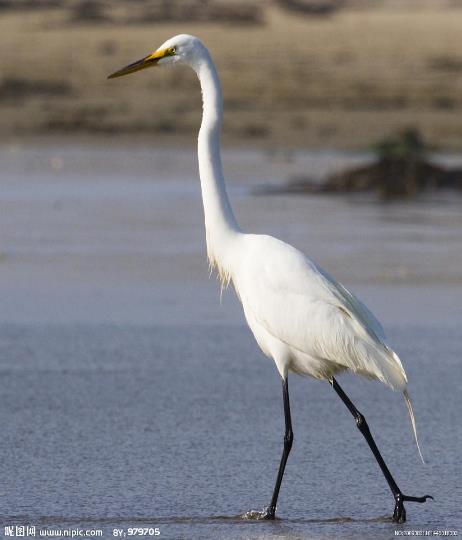 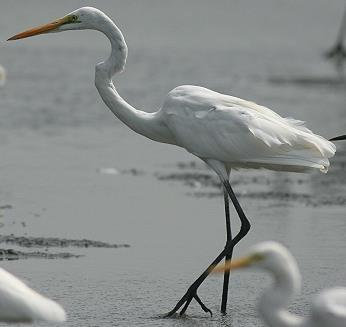 大白鷺
脖子常呈S形
http://bit.ly/2qXuNA4
http://bit.ly/2qSNfKl
中白鷺
https://is.gd/IR4jOr
小白鷺
http://bit.ly/2pHEGRn
是縣市合併前的台中市市鳥
http://bit.ly/2q0ogX4
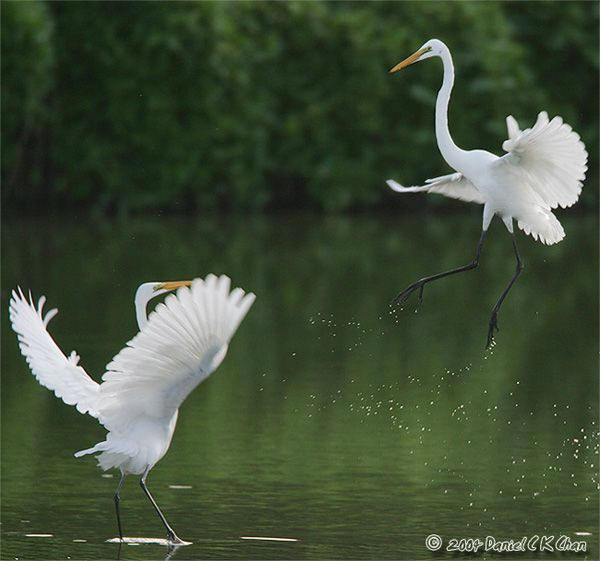 小白鷺求偶行為
求偶舞
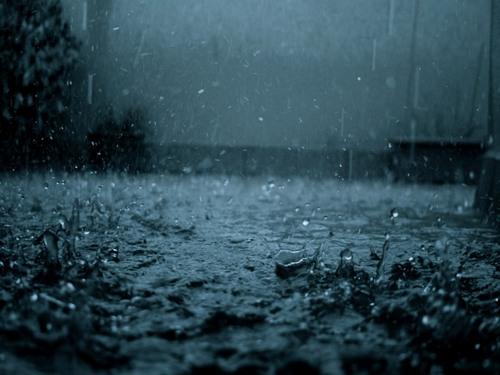 歌謠-1

西北雨一直落，白翎鷥來趕路，搬山嶺過溪河，找無巢跋一倒，日頭暗，土地公好心來帶路。
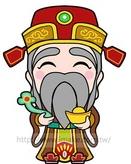 http://bit.ly/2r5FfWD
http://bit.ly/2r5iYb7
歌謠-2
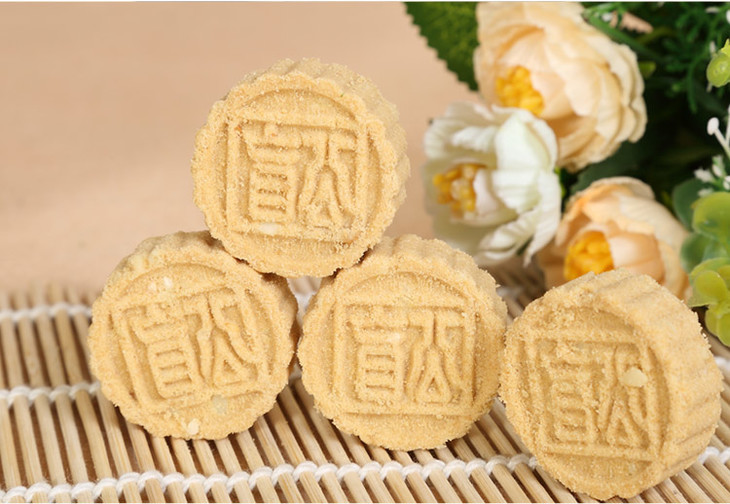 白翎鷥，擔畚箕，
擔到溝仔墘，
跋一倒拾一圓，
買公餅送大姨，
大姨嫌無多，
椋雞仔來咒誓。
http://bit.ly/2r5n6YF
不當開發與環境污染讓
小白鷺因誤食魚類而死亡
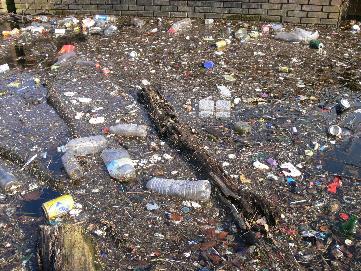 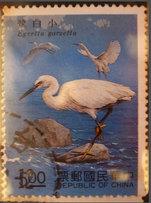 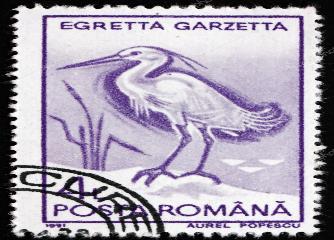 郵票
http://bit.ly/2r2kVIs
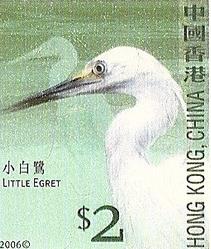 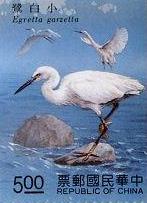 http://bit.ly/2pHb1YU
http://bit.ly/2r2Mkd8
http://bit.ly/2r2M6mq
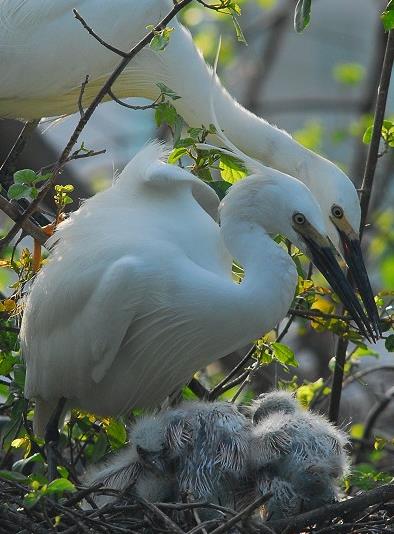 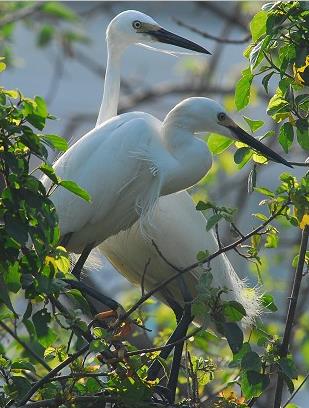 謝謝觀賞
http://bit.ly/2pHoZKh